Lesson   6
The   Great   Depression   and   The  Roosevelt 's  New   Deal
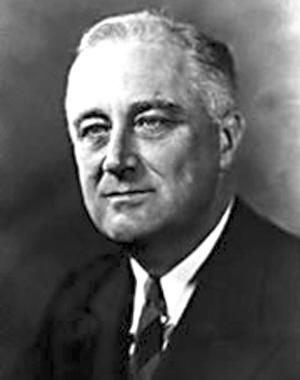 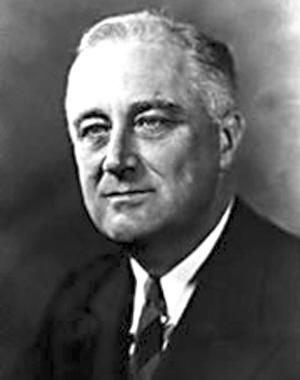 Frankin   Delano   Roosevelt
What   historical   contributions  did  he  make?
He  implemented  the  New  Deal  and  made  many  contributions  during  World  War .  He  led  the  American  people  slowly  out  of  the  difficult.
He   was   the  32nd     president   of   the   United    States(1933-1945)  and  a   central   figure  in  world  events  during  the  mid-20th   century, leading  the  United  States  during  a   time  of  worldwide  economic  crisis  and  world   war.
The  only  American  president  elected  to  more  than  two  terms,  he  forged  a  durable   coalition  that  realigned   American  politics  for  decades.
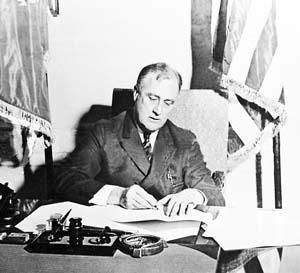 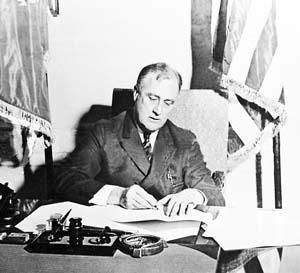 Such  a  great  man  comes  among  us  and  comes   to  our  class.   We  are   cheering   and   clapping.
Background
The  Great  Depression---a  sever  worldwide  economic  depression
The  failure  of  President  Hoover̓  reform
Keynesianism
The  voice  of  the  calls  for  reform  is  rising.
Roosevelt   as  the  Presedent  of  the  United  States.
In  the  early  1930s,  on  a  cold  winter  night,  a  coal  miner̓s  family.
The  child  asked  his  mother:Why  don’t  we  make a fire  at  home?
Mom  replied: Because  dad  lost  his  job.
The  child  asked: Why  did  dad  lose  his  job?
Mother  replied: Because  there  is  too  much  coal.
Why don’t  we  make a fire  at  home?
Because  dad  lost  his  job.
Why  did  dad  lose  his  job?
Because  there  is  too  much  coal.
Let’s perform this  dialogue
The  blind  production  of  capitalism  leads  to  overproduction  and  economic  crisis.
The  great  economic  crisis  that  began  in  the  United  States  quickly  swept  across  the  capitalist  world.
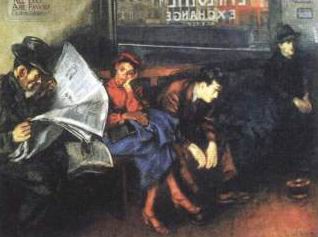 Unemployed  Americans  are  anxiously  waiting.
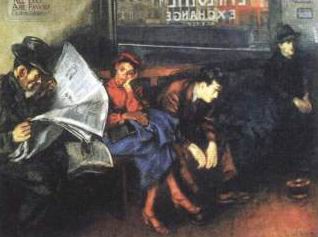 Unemployed  Americans  are  anxiously  waiting.
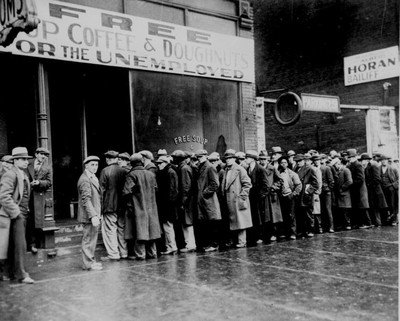 Unemployed  Americans  form  a  long  line.
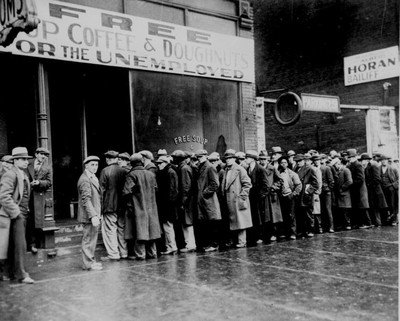 Unemployed  Americans  form  a  long  line.
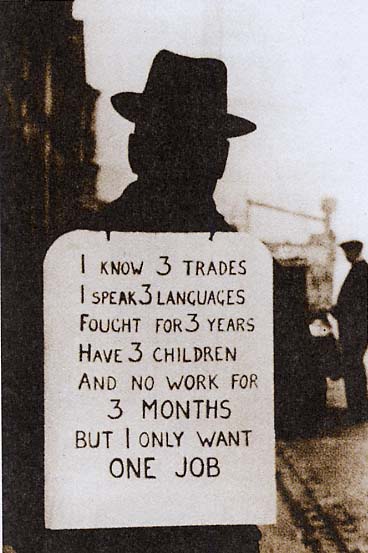 This  is  a  job  seeker  on  the  street,  with  billboards  hanging  on  his  body.
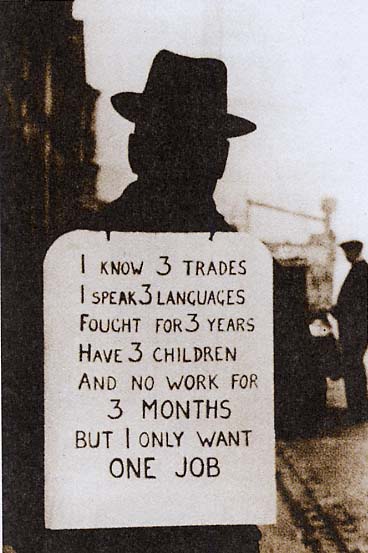 I  know 3  trades,  I  speak  3  languags,  fought for 3  years,  have 3 children,  and  no  work  for  3  months.  But  I  only  want  one  job.
Franklin  Roosevelt̓s  election  aroused  people̓s  hopes,  smiles  and  confidence  in  life,  won  him  the  election  and  became  the  32nd  president  of  the  United  States.  On  the  day  when  he  was  swon  in,  nearly  100,000  people  braved  the  cold  to  listen to his  speech.
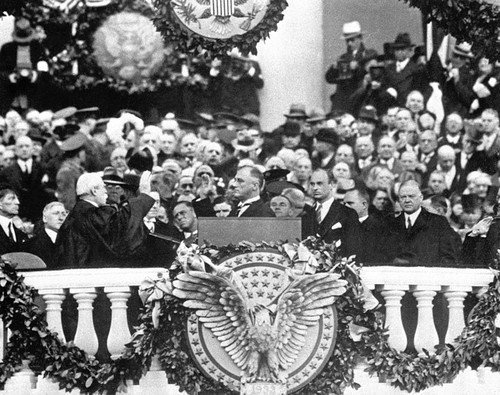 This  great  Nation  will  endure  as  it  has  endured,  will  revive  and  will  prosper.  So,  first  of  all,  let  me  assert  my  firm  belief  that  the  only  thing  we  have  to  fear  is  fear  itself---nameless,  unreasoning,  unjustified  terror  which  paralyzes  needed  efforts  to  convert  retreat  into  advance.
This  is  his  inaugural  address
In  every  dark  hour  of  our  nation  life  a  leadership  of  frankness  and  vigor  has  met  with  that  understanding  and  support  of  the  people  themselves  which  is  essential   to victory.  I  am  convinced  that  you  will  again  give  that  support  to  leadership  in  these  critical  days.
This  great  Nation  will  endure  as  it  has  endured,  will  revive  and  will  prosper.  So,  first  of  all,  let  me  assert  my  firm  belief  that  the  only  thing  we  have  to  fear  is  fear  itself---nameless,  unreasoning,  unjustified  terror  which  paralyzes  needed  efforts  to  convert  retreat  into  advance.
We will take this sentence as our motto and encourage ourselves all the time.
With  the  trust  and  support  of  the  people,  they  still  need  strong  means  and  methods  to  get  through  the  crisis.
content
The  New  Deal  was  a  series  of  federal  programs, public  work  projects,  financial  reforms,  and  regulations  enacted  in  the  United  States  during  the  1930s  in  response  to  the  Great  Depression.
The  programs  focused  on  what  historians  refer  to  as  the  “3Rs”:  relief  for  the  unemployed  the poor,  recovery  economy  back  to  normal  levels,  and  reform  of  the  financial  system  to  prevent  a  repeat  depression.
First ,  rectify  the  financial  system.  Roosevelt  ordered  the  bank  to  close  temporarily  ,  while  straightening  out  through  the  establishment  of  the  Federal  Savings  Guarantee  Corporation  to  restore  the bank̓s  credit.
Second,  strengthen  the  industrial  planning.  Congress  passed  the  industrial  rehabilitation law  requiring  business  to  establish  fair  competition  rules  and  regulations  to  prevent  blind  competition  and  overproduction.
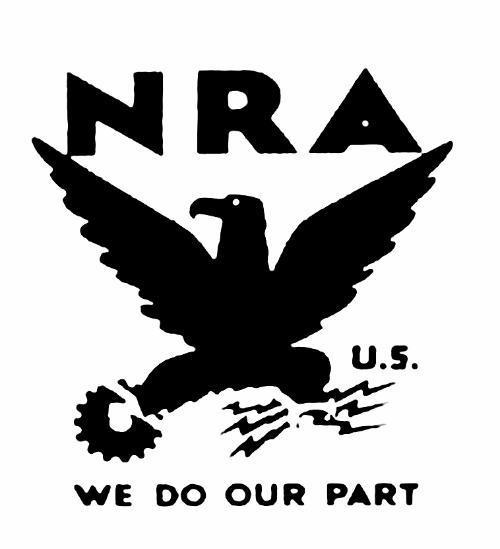 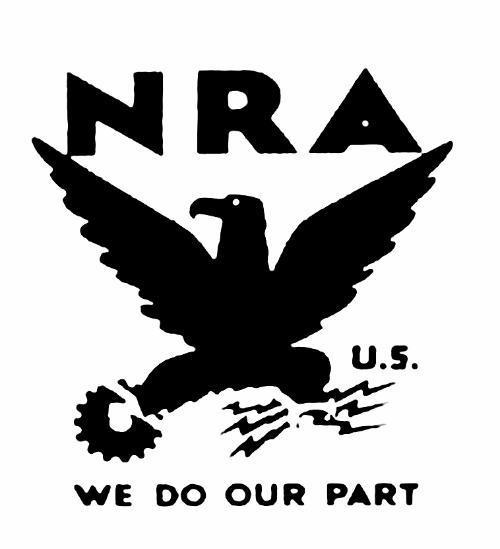 Blue  eagle  sign
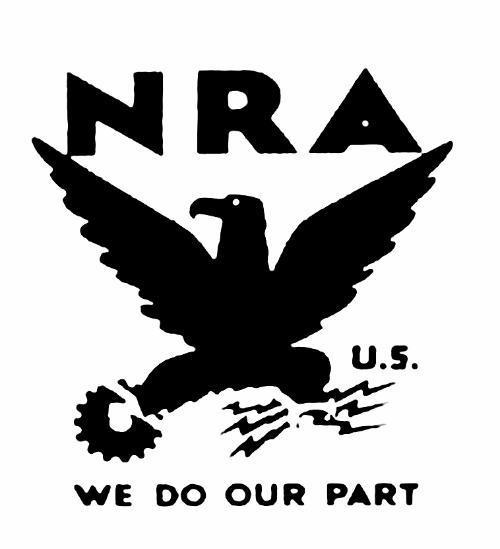 All  the  business  that  abserve  by  the  law  hang  the  Blue  Eagle  sign.
Roosevelt  said:“This  country  has  a  unity  that  I  have  not  seen  with  you  since  April  1917.”
Third,  adjust  agricultural  policy.  Farmers  were  awarded  to  compress  output , for  restricting  agricultural  production, overcoming  overproduction  to  raise  agriculture  prices  and  improving  agricultural  production  environment.
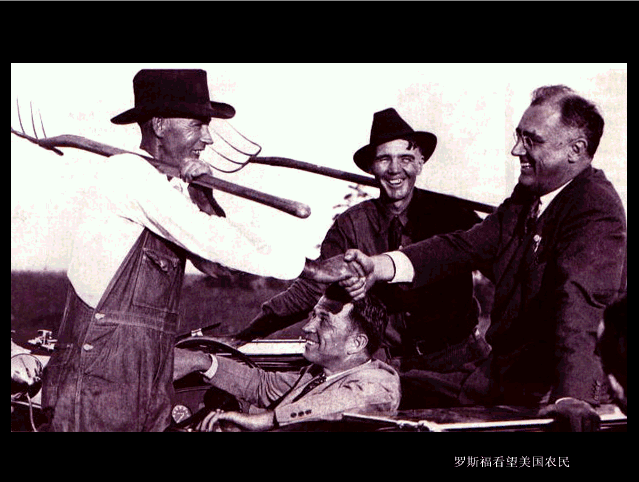 Roosevelt   visits  American  farmers.
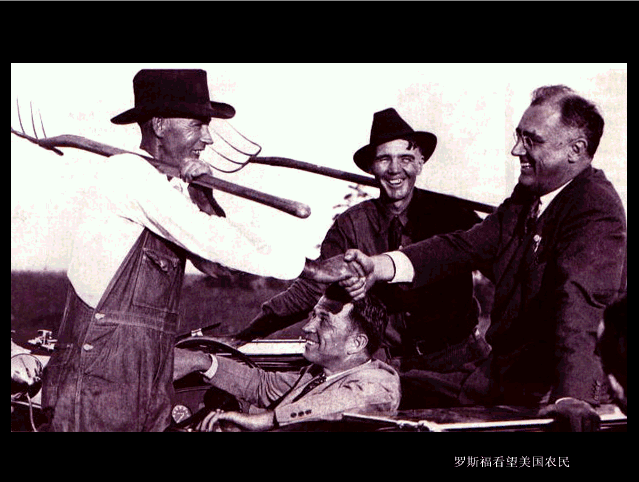 Roosevelt   visits  American  farmers.
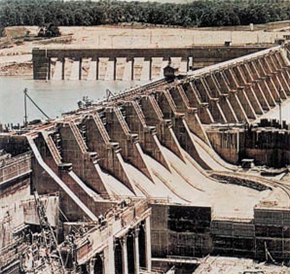 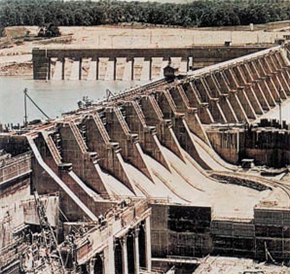 Work   relief
Tennessee  Valley  Authority
Tennessee  River  Water  Conservancy  Project
Fourth,  implement   the  “welfare—to –work”.  The  Roosevelt  administration   while  relieving  the  unemployed  by  the  Federal  Emergency  Relief  Act,  implemented   the  labor  welfare  policy,  and  set  up  public  works,  to  reduce  unemployment  and  thus  stimulate  production  and  consumption  and  stabilize  the  social  order.
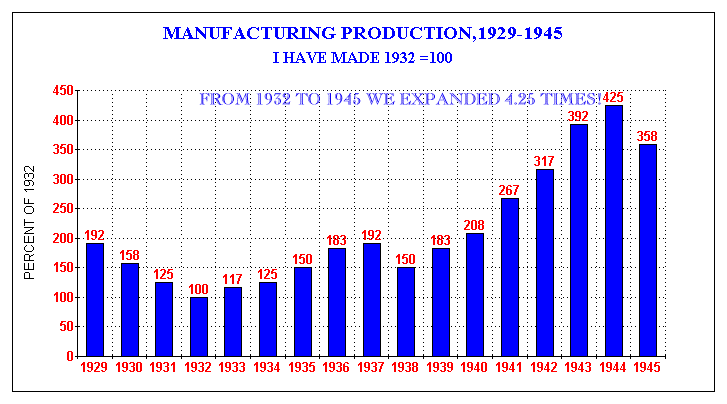 U.S. Production Recovery Histogram
U.S.Economy Recovered
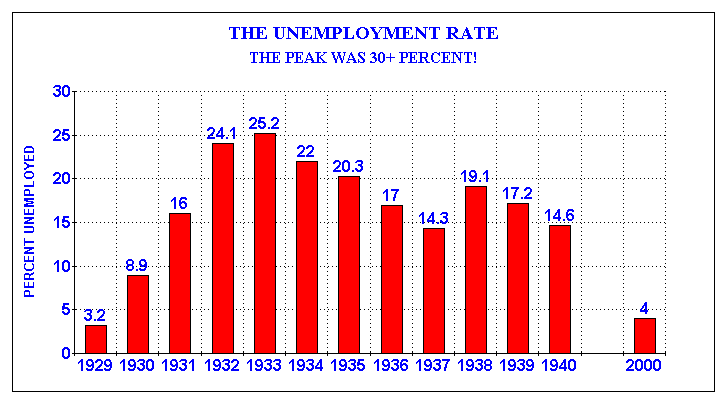 U.S. Unemployment  Rate Decline Chart
People’s  lives have been improved
Influence
New  Deal  was  a  systematic, radical  reform  within  the  capitalist  system  in  order  to  rescue  dying  capitalism.  Roosevelt̓s  New  Deal  is  the  model  that  Westen  society  succeeds  against  economic  crisis.
background
The  great depression
Rectify the financial system
Strengthen the planning guidance for industry
Adjust agricultural policies
Implementation of Work Relief
Social  welfare
Content  measures
Roosevelt's  New  Deal
Strengthening  State intervention and guidance in economy
Characteristics
It enabled the United States to survive the great economic crisis and had a profond impact on the capitalist world.
Influence
Without  changing  the nature  of  capitalism ,the fundamental contradictions in American society cannot be solved.
1.Roosevelt’s  New Deal measures,  are mainly  “new”(      )
Ａ.It took the form of nationalization
Ｂ.Free  enterprise  system  has maintained  capitalism
Ｃ.The social welfare system has been  generally  implemented　
Ｄ.The way the state intervenes in the economy is adopted
D
2、Roosevelt  said:“In  order  to  correct  the  serious  shortcomings  of  our  economic  system  forever,  we  rely on  the  new  application  of  the  old  democratic  order.”This  shows that ：（            ）
　A．Policy  adjustments  made  on  the  premise  of  maintaining  the  capitalist system
　B．To eliminate the economic crisis by increasing the degree of state monopoly
　C．On the premise of protecting the interests of capitalists,improve the situation of workers and small producers
　D．The state exercises macrocontrol over the economy and expands the composition of the state-owned economy
A
Summary  of  this unit
This is a precious photo taken during World War‖
Churchill,England
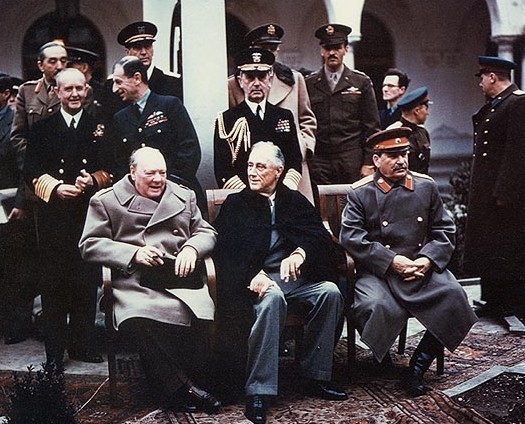 Yalta Conference's Big Three
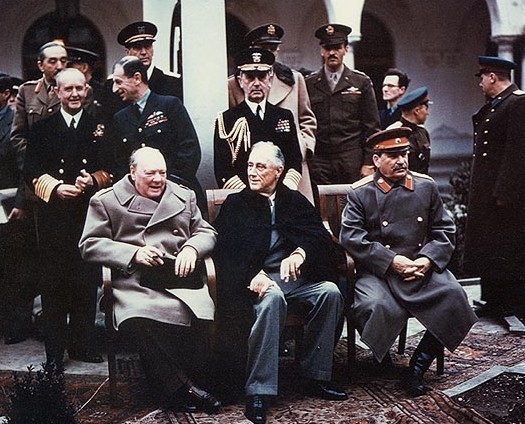 Yalta Conference's Big Three
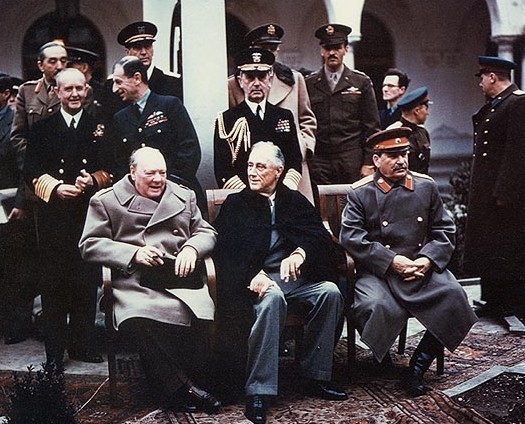 Yalta Conference's Big Three
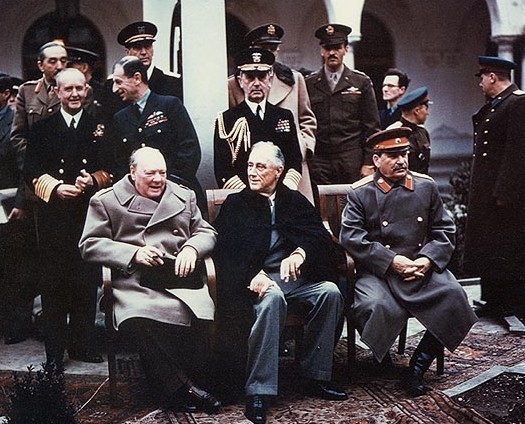 Stalin  in  the Soviet Union
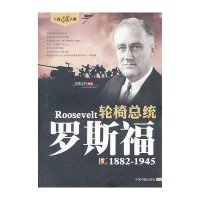 He  is the only US president in a wheelchair.
He is the most popular U.S. president after Washington and Lincoln.
We salute this great man of the century together!